Вводные слова
Ено Марина Николаевна
Учитель русского языка и литературы.
Санкт-Петербург ,Кировский район, школа № 277
Вводные слова в предложении.
Наше представление вам понравится.
Наше представление вам ,возможно, понравится.
Наше представление, бесспорно, вам понравится.
Наше представление вам понравится, бесспорно.

Бесспорно, наше представление вам понравится.
Наше представление вам ,возможно,  понравится.
Вводные слова в предложении.
1.Какова роль вводных слов в предложение? Для чего они нужны?
2. Где могут стоять вводные слова в предложении?
3.Какие знаки препинания ставятся  при вводных словах?
4. Почему вводные слова не являются членами предложения?
Отличие вводных слов от других членов предложения.
Кажется, шепчут колосья друг другу.
 Мир кажется мне книгой бесконечной.
Вы ,верно, едете в Москву?
Задача решена верно.
Правда, с годами мои стихи нравились всем.
Правда в огне не горит и в воде не тонет.
ДОРОЖНЫЕ ЗНАКИ.
Что обозначают эти дорожные знаки?
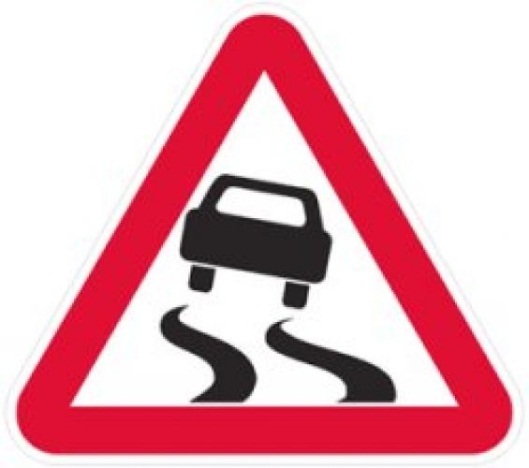 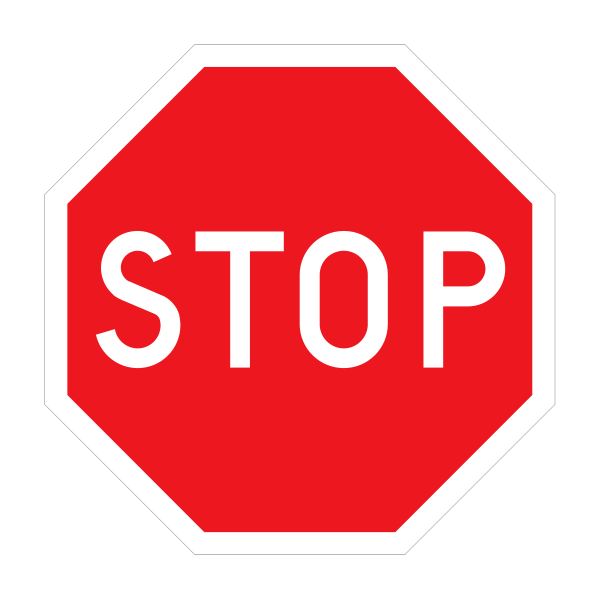 КАРТОЧКА №1
Нужны ли тебе дорожные знаки? По-моему, нужны. Во-первых, все мы пешеходы. Во-вторых, у тебя, наверное ,есть велосипед .И, наконец, многое еще впереди: может быть, ты, когда вырастешь, сядешь за руль мотоцикла или автомобиля.
Обобщение.
-Итак, что такое вводные слова?
-Для чего они нужны?
-Где в предложении могут находиться вводные слова?
-Какие знаки препинания ставятся при вводных словах?
-Почему вводные слова не являются членами предложения?
Практикум
Вставьте пропущенные буквы и знаки препинания
1. Друзья мои читайте книги! Они безусловно играли    и продолжают играть главную роль в развити... нашей цивилизац…. (Во)первых книги рассказывают о том что человечество совершило передумало чего достигло в далёком прошлом. (Во) вторых объясняют настоящ…е и  наконец увлекают  в  мир  будущего. 2. Как  справедливо  отмечают библиофилы каждому  необходимо знать как пользоваться книгой. 3. По словам С.Бэлзе одни люди заполняют книгами жизнь а другие-только стеллажи.
Творческая работа
Книги издавн… почитались на Руси. Ярослав Мудрый владел большой биб-лиотекой. Сейчас её следы потеря(н,   нн)ы.Когда(нибудь)она будет найдена. Такая находка поможет узнать много интересного о прошлом нашего народа.
Использованная литература
Изображение дорожных знаков:
http://dasha46.narod.ru/Encyclopedic_Knowledge/General_Science/RoadSigns/RoadSigns_rus.htm 
Ф.Кривин «Сказки»
Учебник  для 8 класса общеобразовательных учреждений,Бархударов С.Г.  ,М.,Просвещение 2002г
Тростенцова, Ладыженская, Стракевич: Русский язык. Дидактические материалы. 8 класс
8 класс : учеб. для общеобразоват. учреждений / [Л.А.Тростенцова, Т.А.Ладыженская, А.Д.Дейкина, О.М.Александрова; науч. ред. Н.М.Шанский]. – 6-е изд. – М. : Просвещение, 2009. – 237 с.
Поурочные разработки по русскому языку: 8 класс: к учебнику Л.А.Тростенцовой «Русский язык в 8 классе»/О.А.Нури – Издательство «Экзамен», 2009. – 253 с.